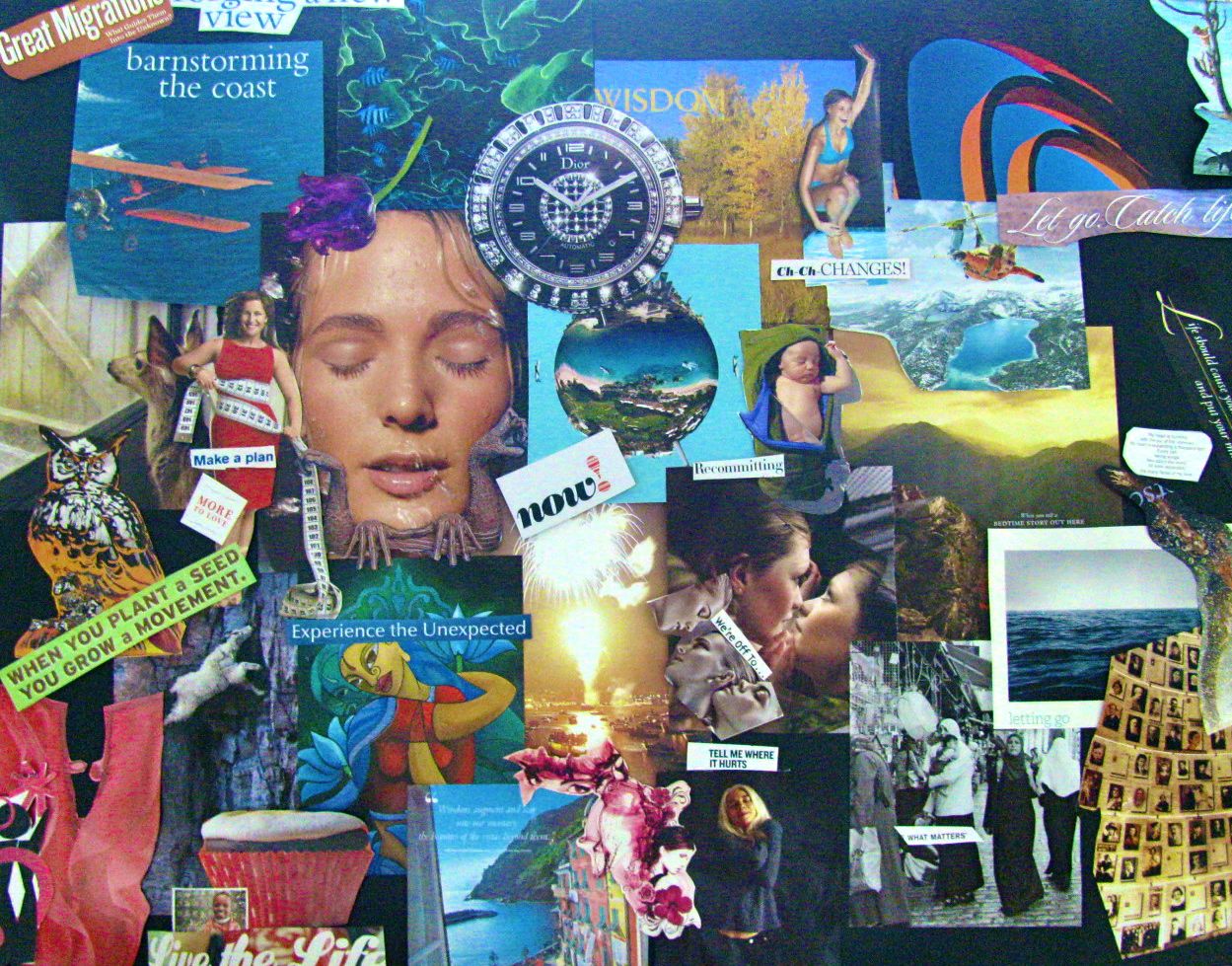 ЗАРУБІЖНА ЛІТЕРАТУРАII пол. ХХ ст.
Історичний контекст
Постмодерністська чутливість
Театр абсурду
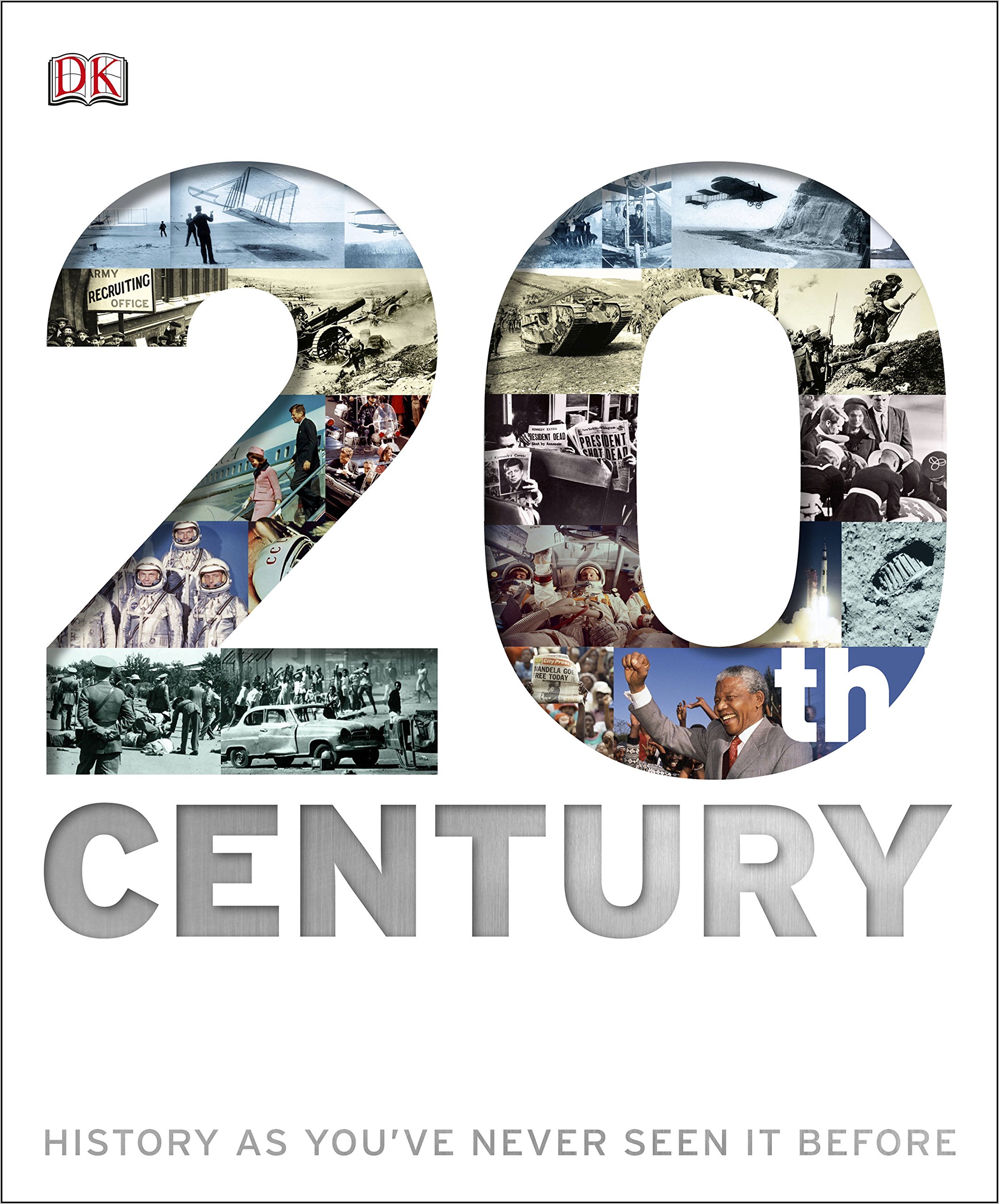 Як змінили світ…
Досвід Другої світової війни? 
Інформаційні технології?
Сексуальна революція?
Ядерна зброя? 
Екологічні виклики? 
Полети в космос? 
Постіндустріальна економіка й розвиток «суспільства знань»?
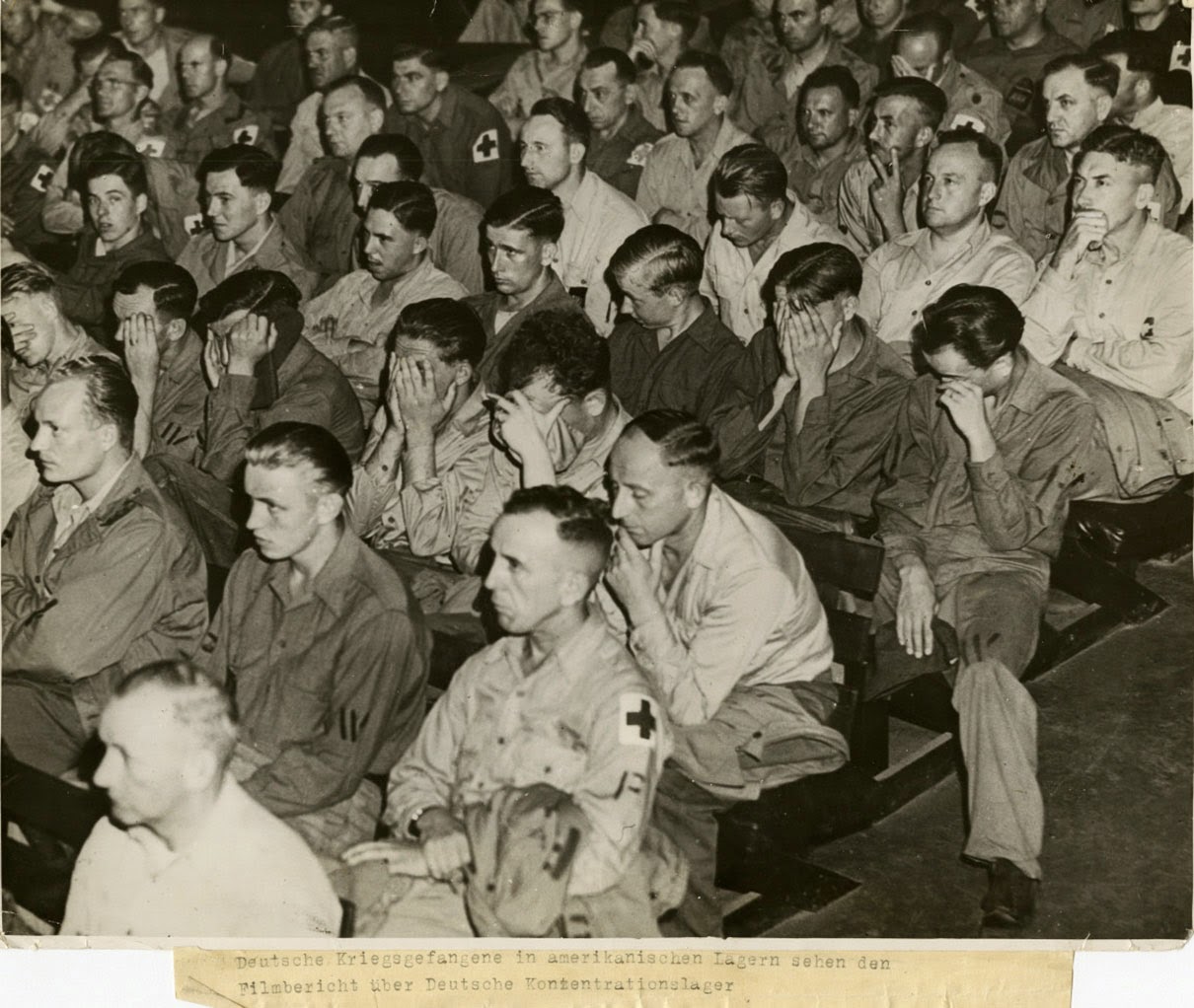 Світ після Аушвіцу
Чому людство розчарувалося у великих «офіційних історіях»?
Чому знецінилося експертне знання? 
Чому ми більше не віримо у прогрес і в об’єднувальну місію людства?
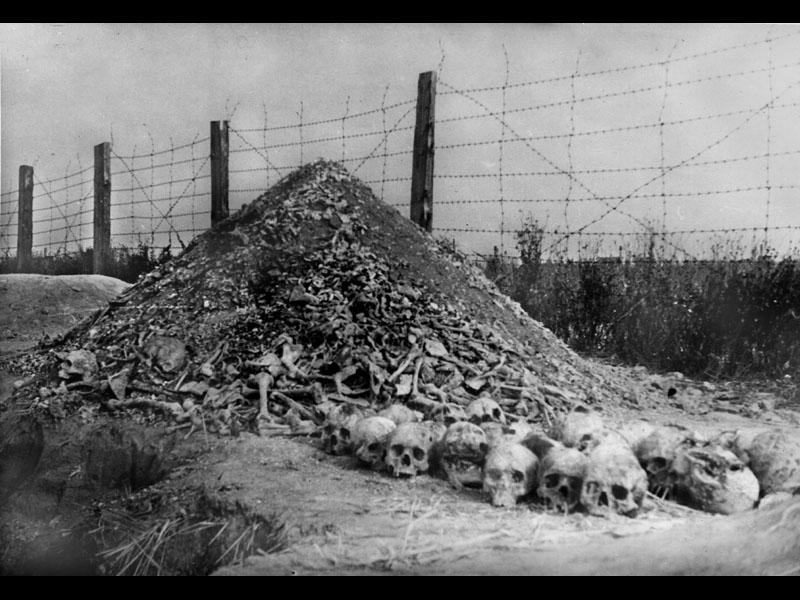 ...Аушвіц довів, що культура зазнала краху. Те, що могло відбутися там, де живі всі традиції філософії, мистецтва й просвітницького знання, каже про дещо значуще, а не просто про те, що дух і культура не змогли пізнати людину і змінити її. 
Після Аушвіцу будь-яка культура з будь-якою її принизливою критикою – лише мотлох. 

                Теодор Адорно. Після Аушвіцу.
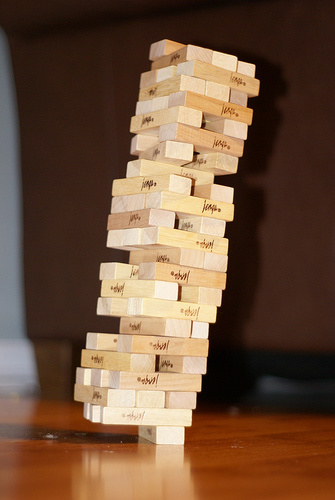 Постмодерністська чутливість
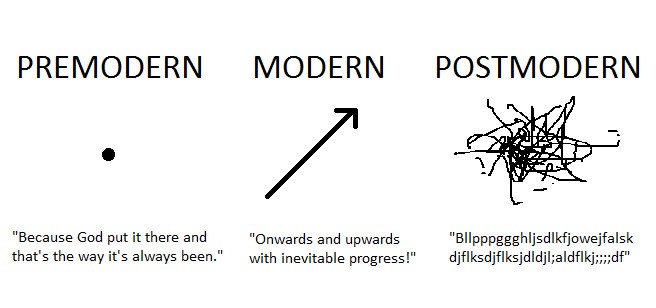 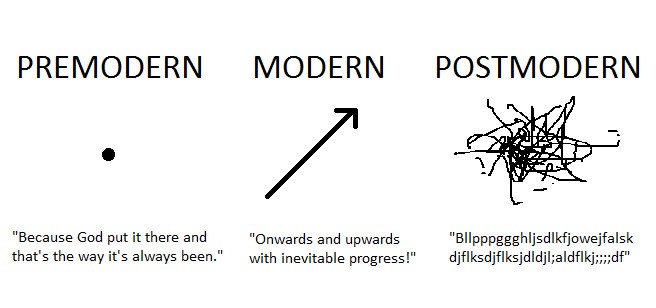 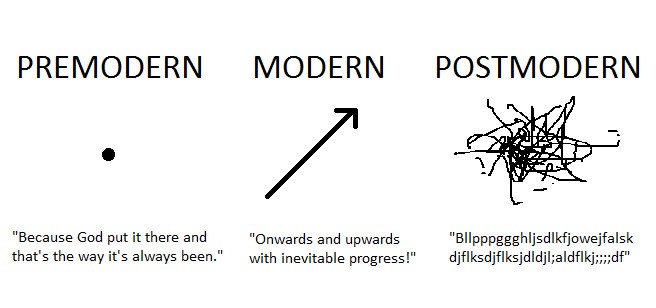 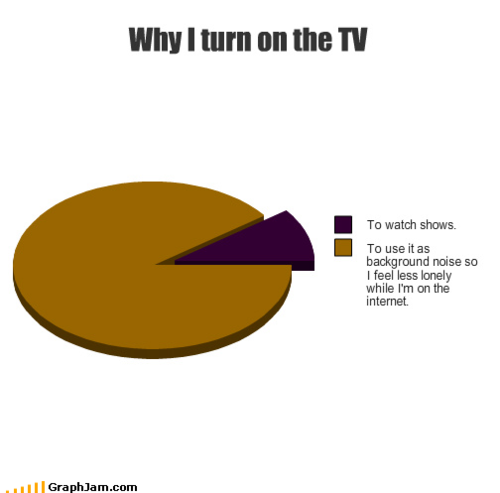 Криза комунікації
Більше 70% опитаних проводять у соціальних мережах більше 24 годин на тиждень
Кількість наших знайомих у мережах вдвічі більша, ніж у реальному житті
54% опитаних вважають, що в їхньому житті немає людей, які знали б їх по-справжньому
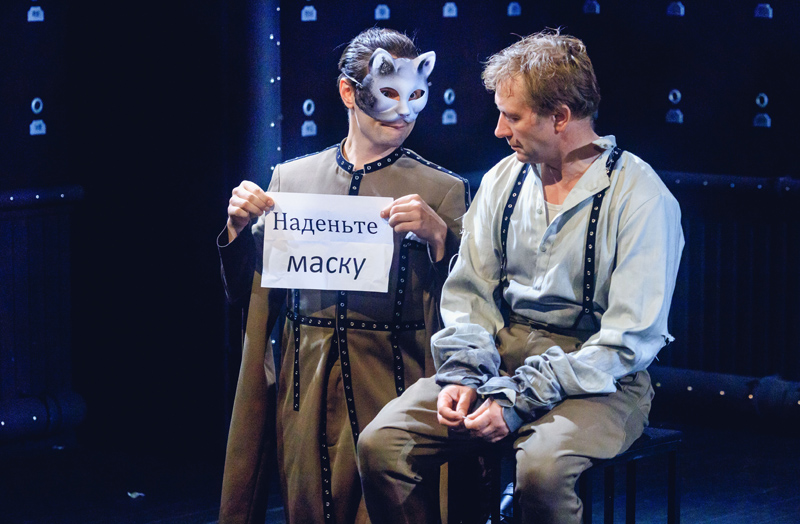 ТЕАТР АБСУРДУ
Автор терміну: Мартін Есслін (1961) 
Причини виникнення:
травма Другої світової війни;
світовідчуття «ядерного століття»;
криза комунікації;
«пастка екзистенціалізму»
Представники: Ежен Іонеско, Семюель Беккетт, Гарольд Пінтер, Фрідріх Дюрренматт
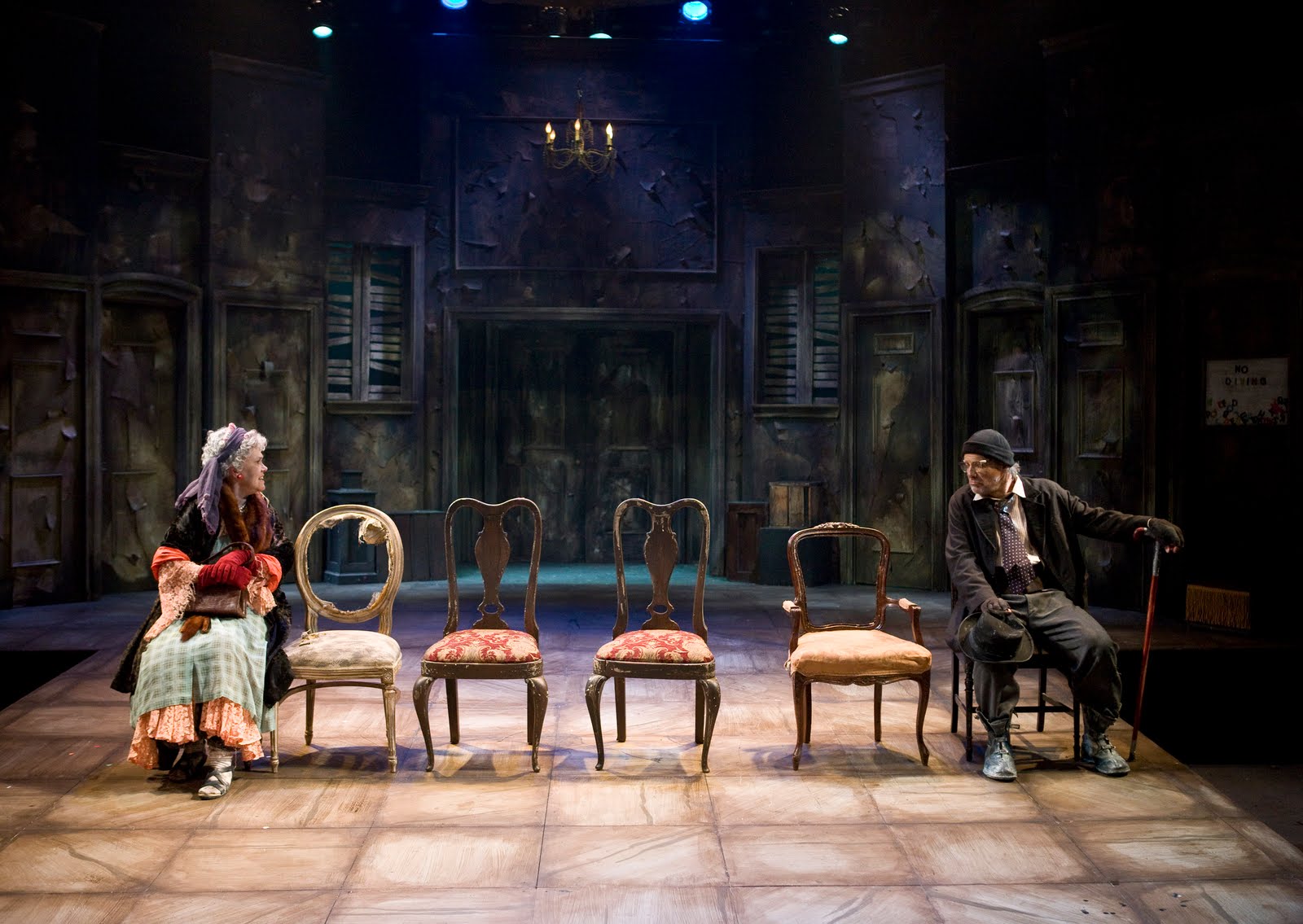 Теми
Герой
Поетика
У чому різниця?
Абсурдність існування
Самотність та відчуження
Неможливість комунікації
Дегероїзация
Маргінальна особистість
Деструкція особистості
Розлад між духом і тілом
Пасивність
Трагікомізм
Гротеск, парадокс
Абстрактний хронотоп
Циклічність часу
Лінгвістичний експеримент
Порушення причинно-наслідкових зв’язків
Нема «культурного героя»
Рукотворний абсурд 
Чорний гумор, іронія, цинізм
Трагічне + комічне = …
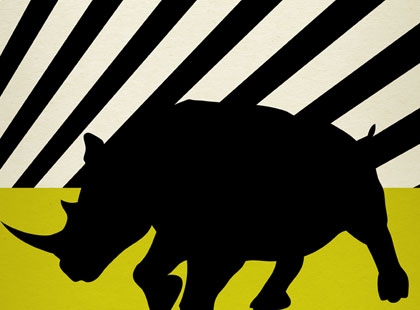 Ежен Іонеско
НОСОРОГИ
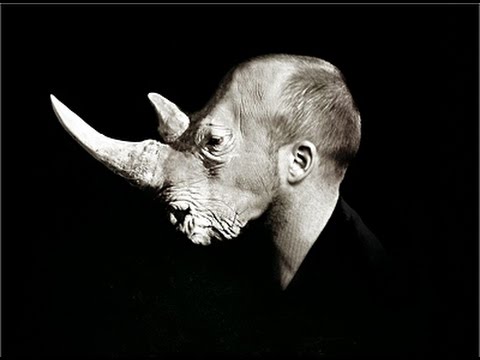 Бути носорогом – норма чи відхилення?
Вони ні на кого не нападають. Якщо їх не чіпати, вони вас не помічають. Власне, вони зовсім не злі. В них навіть є якась природна щирість, чистота. 
Чи не надто ви самовпевнені? Хтозна, де закінчується нормальне й починається аномальне? Чи можете ви визначити, що таке нормальне, аномальне? Ані з філософської, ані з медичної точки зору ніхто не зміг розв’язати цю проблему.
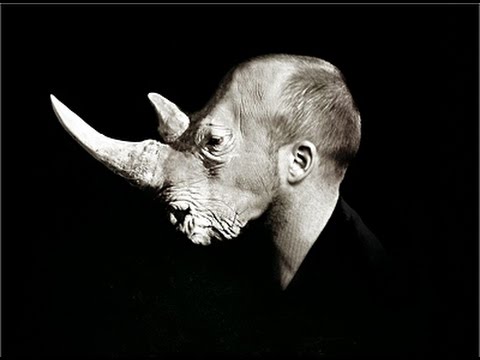 «Носороги»: «вікно Овертона»
Неможливо
Радикально
Прийнятно
Розумно
Стандартно
Чинна норма
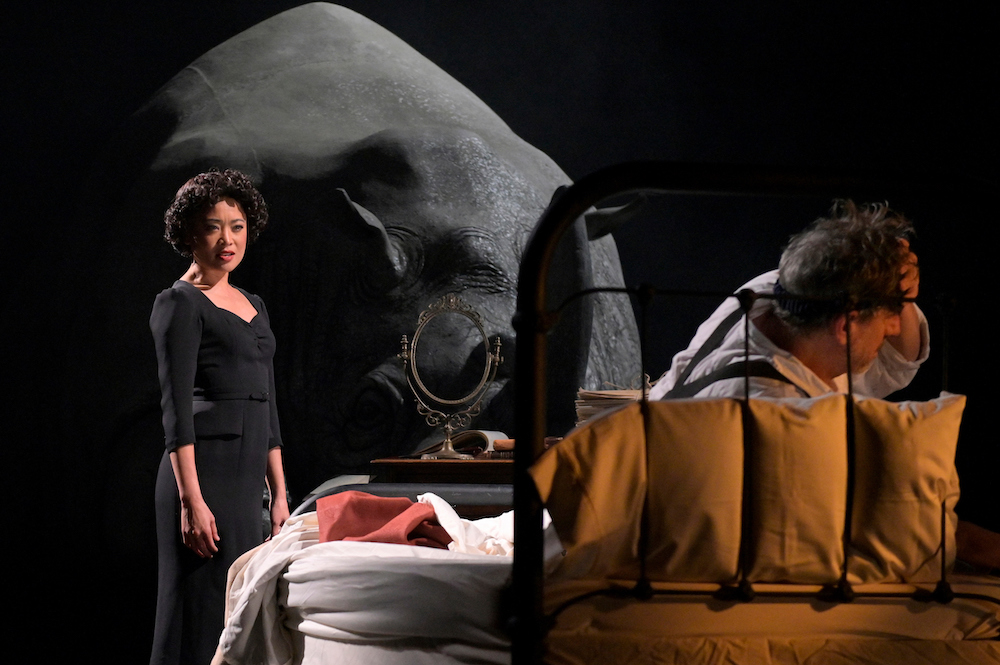 Б е р а н ж е. Як ми житимемо в одному домі з ними?
Д е з і (заспокоюється). Треба бути розсудливими. Треба знайти якійсь modus vivendi і спробувати потоваришувати з ними... Спробуємо зрозуміти їхню психологію, вивчити мову.
Б е р а н ж е. Нема в них ніякої мови! Прислухайся! Ти ЦЕ називаєш мовою?
Д е з і. Що ти знаєш про мови, хіба ти поліглот?
Б е р а н ж е. Слухай, Дезі, ми з тобою ще можемо щось зробити. В нас будуть діти, в наших дітей будуть діти. На це піде час, але ми з тобою вдвох можемо відродити людство.  
Д е з і. Я не хочу дітей. Така нуднятина.Б е р а н ж е. Як же ти хочешь тоді врятувати світ? Д е з і. А навіщо його рятувати? Може, це нас із тобою треба рятувати. Ми з тобою не такі, як треба.
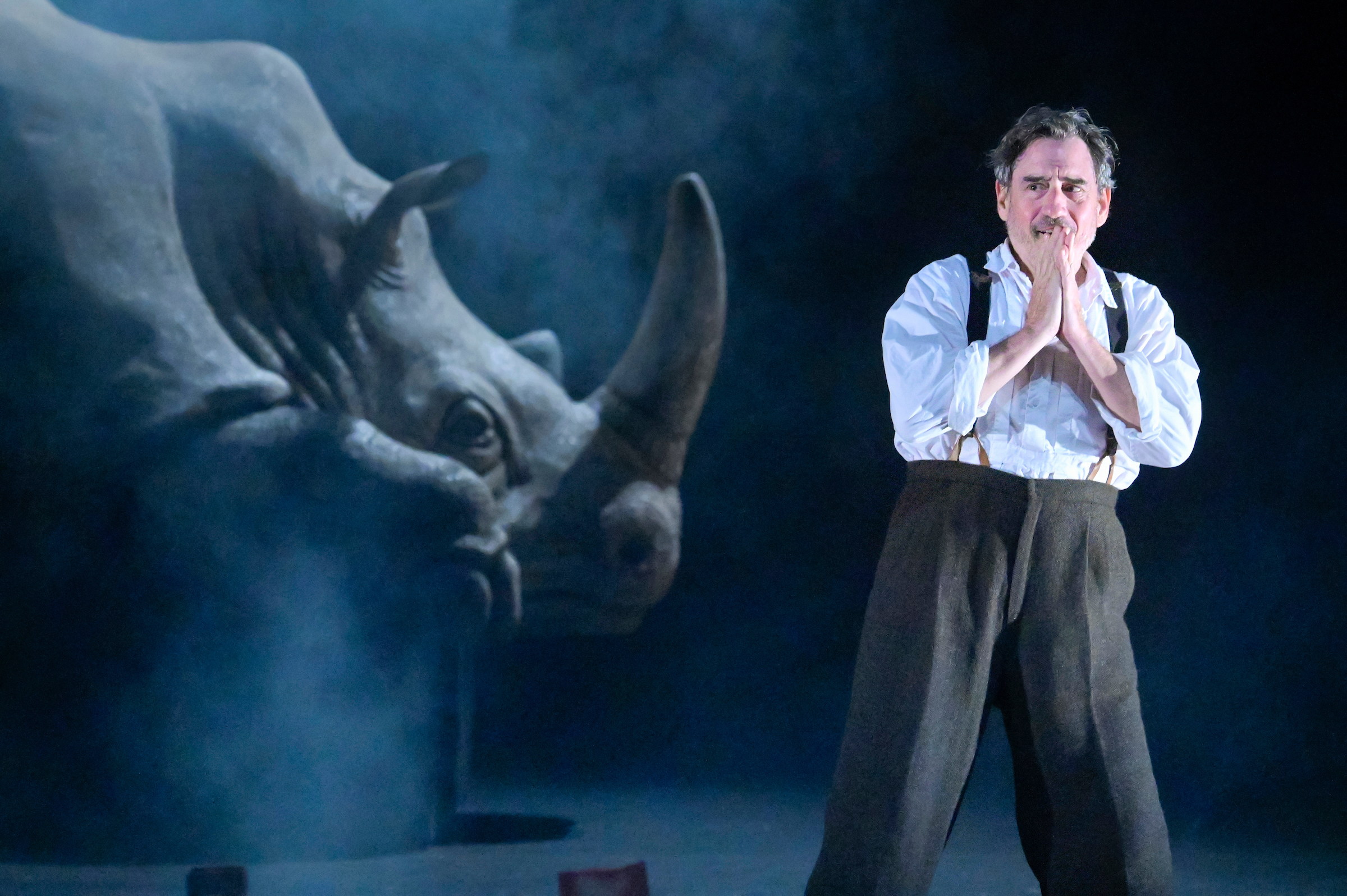 Я такий потворний! Горе тому, хто хоче зберегти своєрідність! (здригнувшись, застигає на місці). Що ж, вихіду немає! Буду захищатись! Один проти всіх! Де моя рушниця, рушниця моя!... Я остання людина, і я залишуся людиною до кінця! Я не здамся!
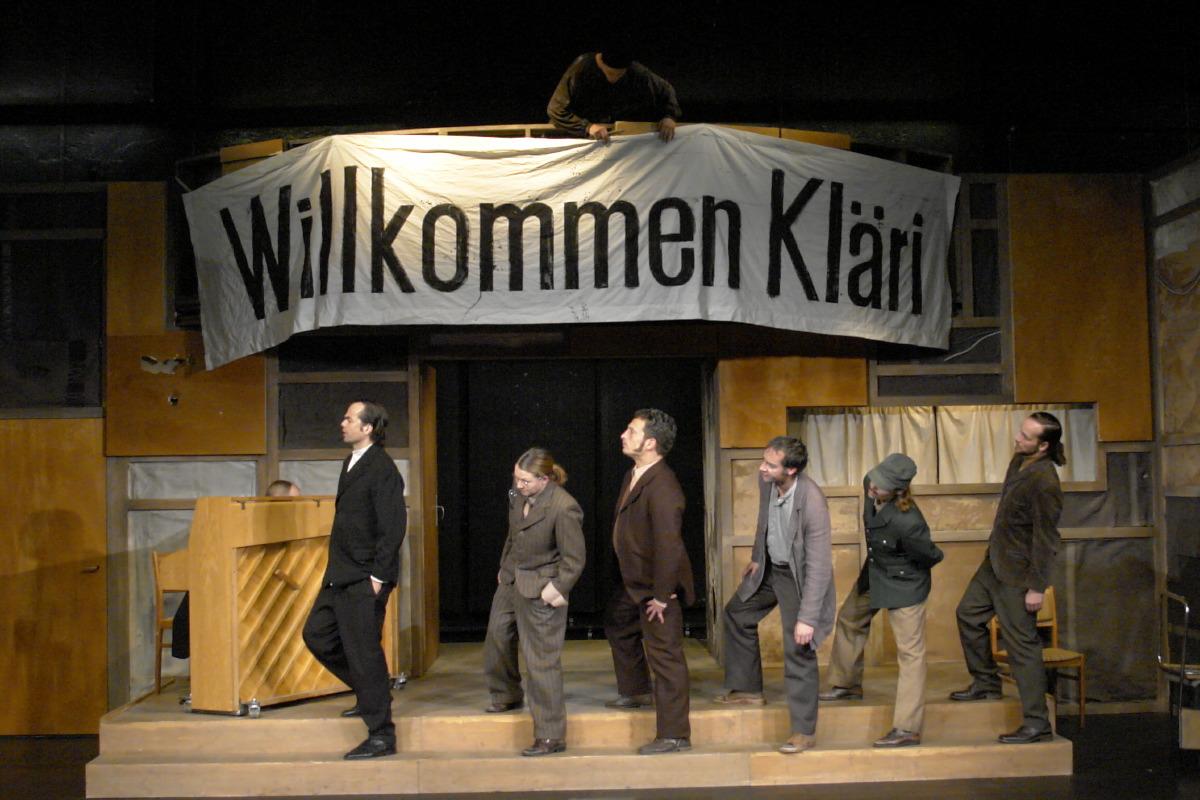 Фрідріх  Дюренматт
ВІЗИТ СТАРОЇ ДАМИ
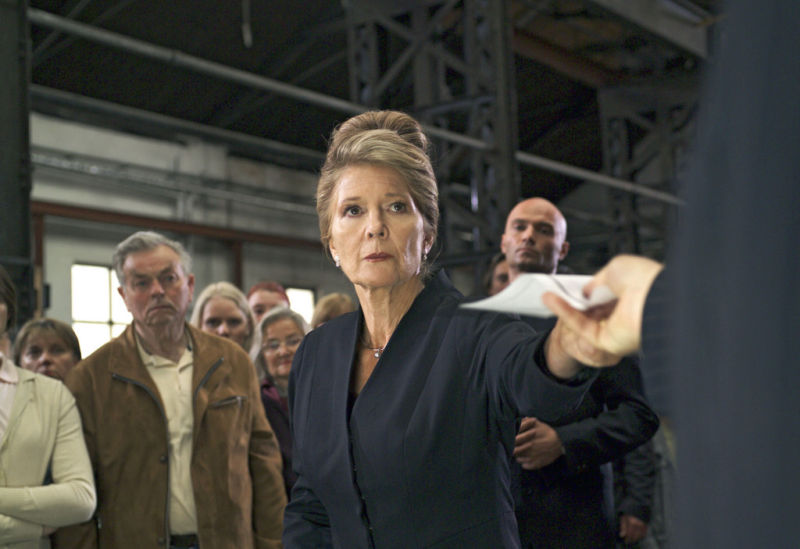 «Візит старої дами»: рукотворний абсурд
«Пекло ви носите в собі»
«Світ зробив з мене шльондру, тож я зроблю з нього бордель»
«Будь-яку людину, нічого не пояснюючи, можна кинути за грати років на десять, і десь у глибині душі вона знатиме, за що» 
«Гуманізм – бізнес мільярдерів» 
«В сутності, ваш обов’язок – накласти на себе руки, адже ви людина порядна й мусите відповідати за свої вчинки»